Estudando para o Enem de forma invertida
E.E.E.F.M prof. Filomena Quitiba
NOME: Lara Rigoti
PROFESSOR: Lucas Xavier
Ondulatorio :Movimento Uniforme
ENEM 2012 QUESTAO 53
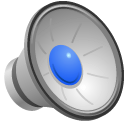 Mapa Conceitual
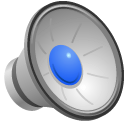 Competência e Habilidade
III - Selecionar, organizar, relacionar, interpretar dados e informações representados de diferentes formas para tomar decisões e enfrentar situações- problema. 
H2 - Associar a solução de problemas de comunicação, transporte, saúde, ou outro, com o correspondente desenvolvimento científico e tecnológico.
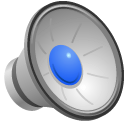 Movimento Uniforme
Na física, o movimento uniforme (MU) designa a trajetória de um corpo a partir de determinado referencial, sob velocidade e aceleração constantes.
Dessa forma, o movimento uniforme caracteriza o movimento constante cujo distância percorrida pelo corpo apresenta intervalos de tempos iguais.
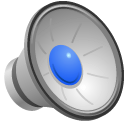 Questão do ENEM
Para melhorar a mobilidade urbana na rede metroviária é necessária minimizar o tempo entre estações. Para isso a administração do metrô de uma grande cidade adotou o seguinte procedimento entre duas estações: a locomotiva parte do repouso com aceleração constante por um terço do tempo de percurso, mantém a velocidade constante por outro terço e reduz sua velocidade com desaceleração constante no trecho final, até parar. 
Qual é o gráfico de posição (eixo vertical) em função do tempo (eixo horizontal) que representa o movimento desse trem?
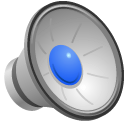 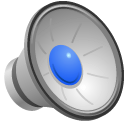 Resolução
1. trecho: A composição arranca acelerando com in- tensidade constante. O movimento é uniformemente acelerado, a função horária do espaço é do 2o. grau e o gráfico posição x tempo é um arco de parábola com concavidade voltada para cima. 

2. trecho: A velocidade escalar é constante e o movi- mento é uniforme. A função horária do espaço é do 1o. grau e o gráfico posiçã x tempo é um segmento de reta oblíqua ascendente.
 
3. trecho: A composição freia com aceleração de intensidade constante. O movimento é uniformemente retardado, a função horária do espaço é do 2o. grau e o gráfico posição x tempo é um arco de parábola com concavidade voltada para baixo. Deve-se notar que, após a parada do trem, a posição permanece constante, com o gráfico posição x tempo paralelo ao eixo dos tempos.
Resposta: C
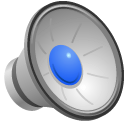